Зміст і організація праці менеджера
План.
1.Раціональная організація праці як передумова успіху у роботі менеджера.

2. Рекомендації щодо організації процесу трудової діяльності.

3.Планування продуктивного робочого часу керівника.
Раціональна організація праці як передумова успіху в роботі менеджера.
Менеджер — фахівець, який професійно займається управлінською діяльністю в конкретній галузі функціонування підприємства.
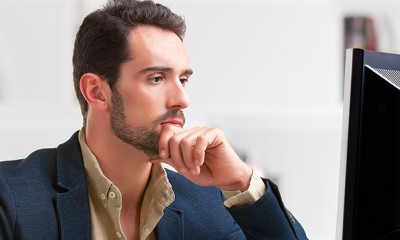 Американський економіст Генрі Мінцберг, використовуючи метод структурного спостереження, виділив десять управлінських ролей менеджерів, які об'єднав в три групи:
1) міжособистісні ролі:
- номінальний керівник (головна фігура, символ юридичної влади, наділений правом представляти організацію, підписувати необхідні документи і приймати відвідувачів);
- лідер (відповідальний за мотивацію і активізацію підлеглих, за підбір кадрів);
- посередник (сполучна ланка в комунікаційних процесах, налагоджувальний зовнішніх контактів).
займається управлінською діяльністю в конкретній галузі функціонування підприємства.
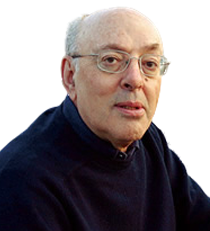 2) інформаційні ролі:
- нервовий центр (приймає, накопичує й аналізує несистематизованими інформацію);
- розповсюджувач інформації (пропонує відібрану необхідну для роботи інформацію підлеглим);
- представник (пропонує зібрану інформацію зовнішнього світу, діє як експерт у своїй галузі);
3) Ролі, які потребують прийняття рішень (завершальні ролі):
— підприємець (займається проектуванням і внесенням змін в діяльність організації);
- ліквідатор відхилень (коригує дії в разі відхилення від спроектованого сценарію розвитку);
- розпорядник ресурсів (приймає рішення, пов'язані з розподілом ресурсів);
- укладач угод (бере участь в переговорах щодо захисту інтересів організації).
Управлінська праця - вид суспільної праці, основним завданням якої є забезпечення цілеспрямованої, скоординованої діяльності як окремих учасників спільного трудового процесу, так і трудових колективів в
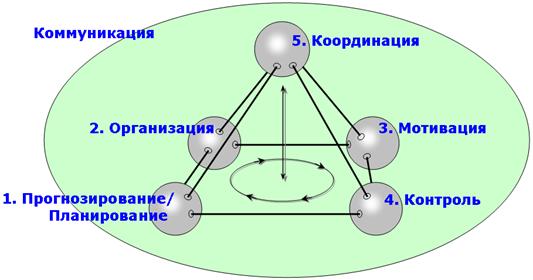 Мал. 1. Процес управлінської праці в організації
Комплексність - передбачає, що організація управлінської праці розвивається не за одним напрямком, а за їх сукупністю, стосується не одного працівника, а всього управлінського колективу.
Системність. - створюється система організації праці, в рамках якої всі її складові частини взаємно узгоджені і діють в інтересах ефективного функціонування всієї системи.
Регламентація - встановлення і суворе дотримання певних правил, положень, вказівок, інструкцій, нормативів та інших нормативних документів. При цьому виділяється коло питань, що підлягають жорсткій регламентації, і питання, для яких потрібні лише рекомендації.
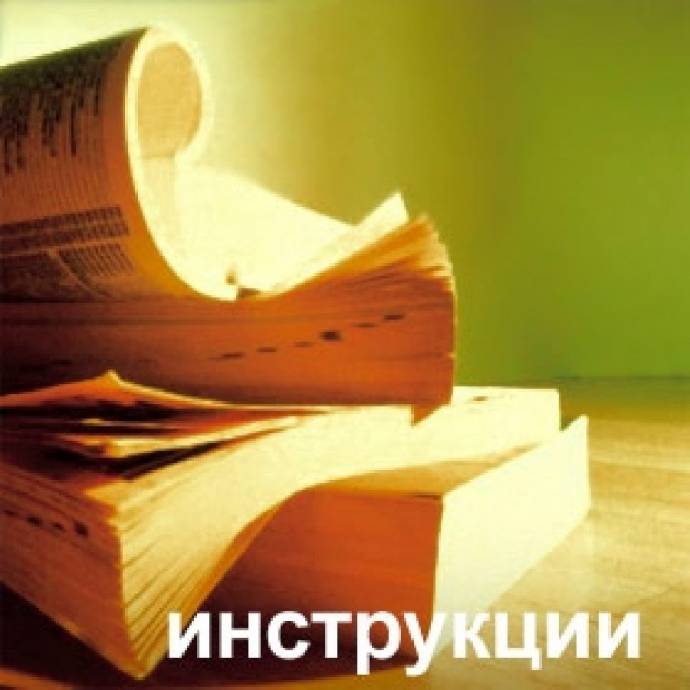 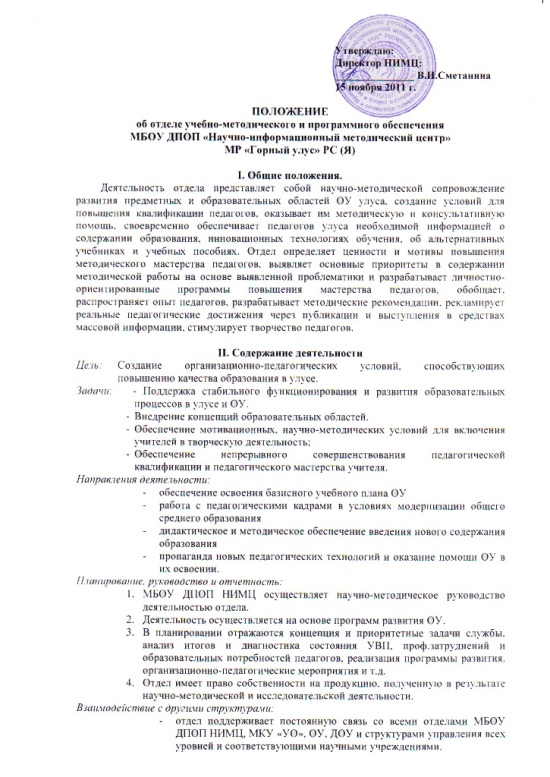 Спеціалізація - закріплення за кожним підрозділом певних функцій, робіт і операцій з покладанням на них повної відповідальності за кінцеві результати його діяльності в процесі управління.
Стабільність. Трудовий колектив повинен працювати в умовах стабільності його складу, функцій і завдань, що вирішуються колективом. Це не виключає динаміки у розвитку колективу.
Цілеспрямоване творчість -полягає в досягненні двох взаємозалежних цілей: забезпечення творчого підходу при проектуванні і впровадженні передових прийомів праці і максимальне використання творчого потенціалу управлінських працівників у їхній повсякденній діяльності.
Основний сенс всієї роботи в області матеріальної винагороди співробітників організації полягає в тому, щоб визначити міру праці і розмір його оплати.

Поділ і кооперація праці. Раціональна організація управлінської праці вимагає відповідних форм його поділу і кооперації.
З урахуванням специфіки праці менеджера за доцільне виділити наступні види норм:
норми керованості (число працівників, якими найбільш ефективно може керувати начальник) - для керівників;
укрупнені нормативи чисельності (типові структури апарату управління), тобто чисельність працівників, необхідна для повного і якісного виконання робіт в певних організаційно-технічних умовах, -для фахівців;
норми часу, норми обслуговування (визначаються в залежності від трудомісткості робіт) - для технічних виконавців.
Матеріальна і моральна зацікавленість. Менеджер повинен сформувати систему мотивів, які спонукають співробітників систематично покращувати режим і умови їхньої праці.
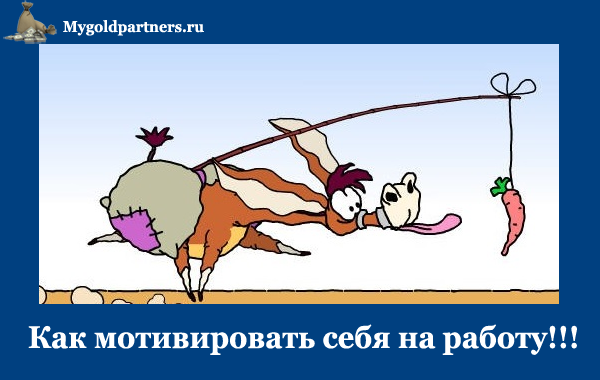 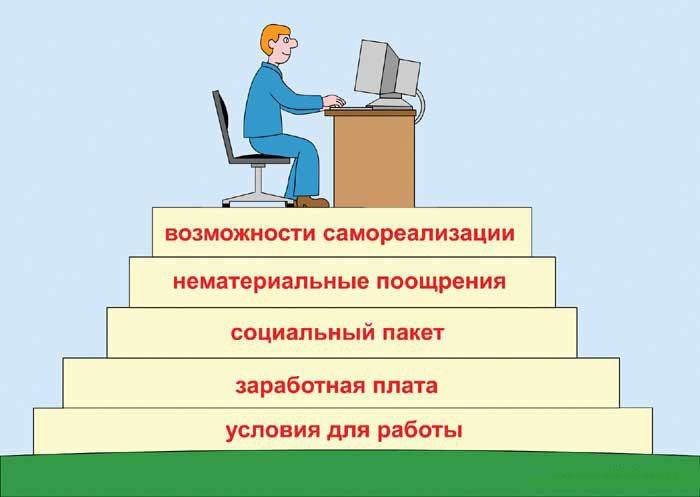 Зручність меблів. Завдання полягає в тому, щоб вибрати габарити і форму меблів з урахуванням антропометричних даних особистості і зручно розмістити його на робочому місці.
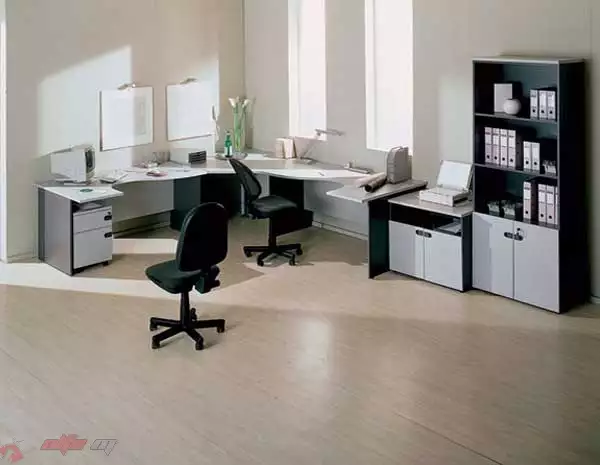 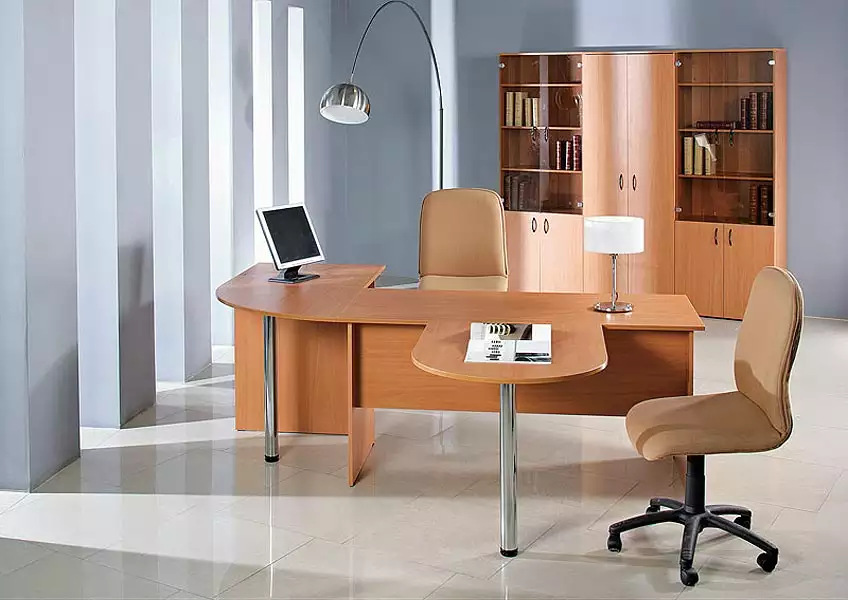 Наявність засобів оргтехніки. Робоче місце повинно бути обладнане відповідною оргтехнікою, а отже, створена технологія ефективного її використання.
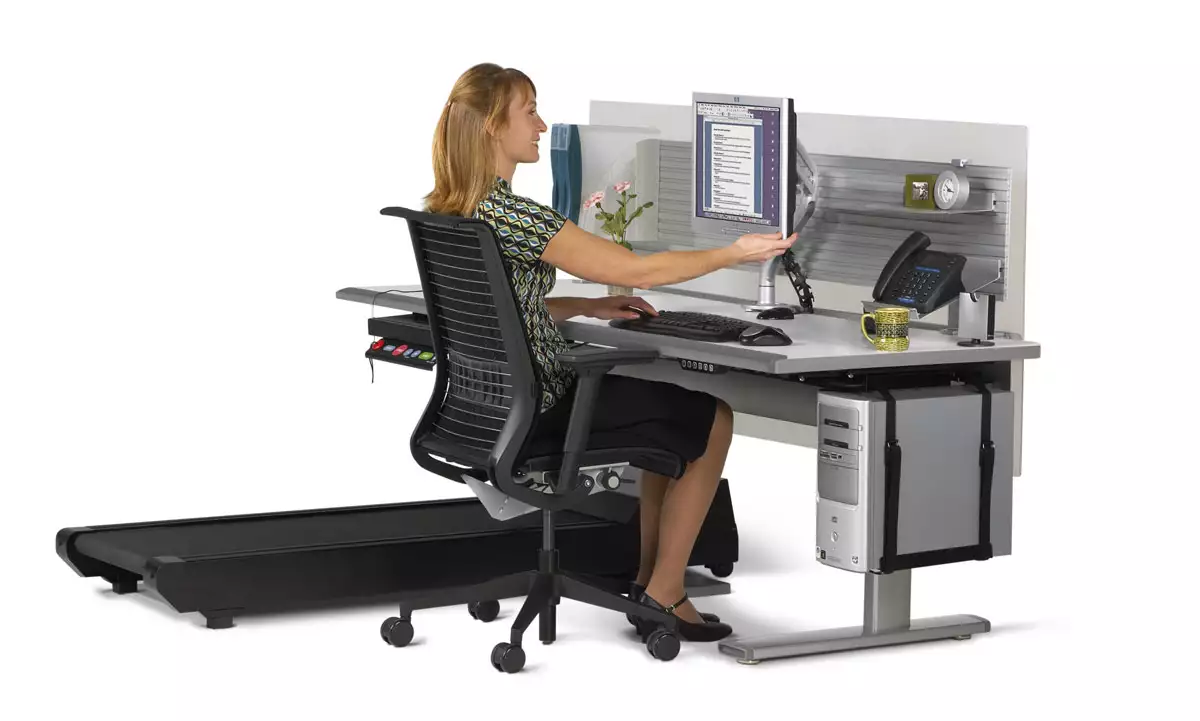 Сприятливі санітарно-гігієнічні та естетичні умови праці. У приміщенні повинні бути оптимальними температурний режим, освітлення, вологість повітря, колір стін, меблів і т.п.
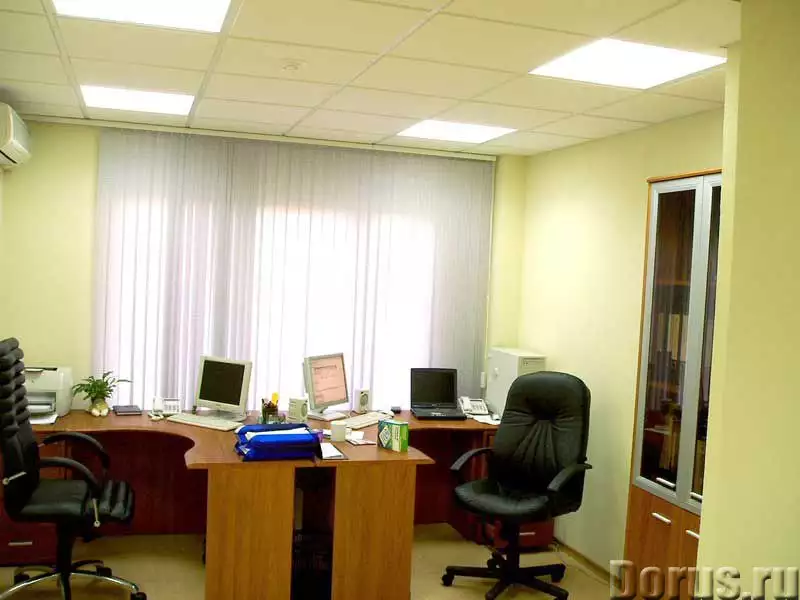 Раціональний режим праці і відпочинку. 

Ненормований робочий день менеджера робить необхідним встановлення йому гнучкого графіка виходу на роботу з урахуванням стомлюваності людини.
Рекомендації щодо організації процесу трудової діяльності.
Культура змісту робочого місця.
Крім того, в службовому приміщенні необхідно своєчасно проводити прибирання, замінити що вийшла з ладу меблі.
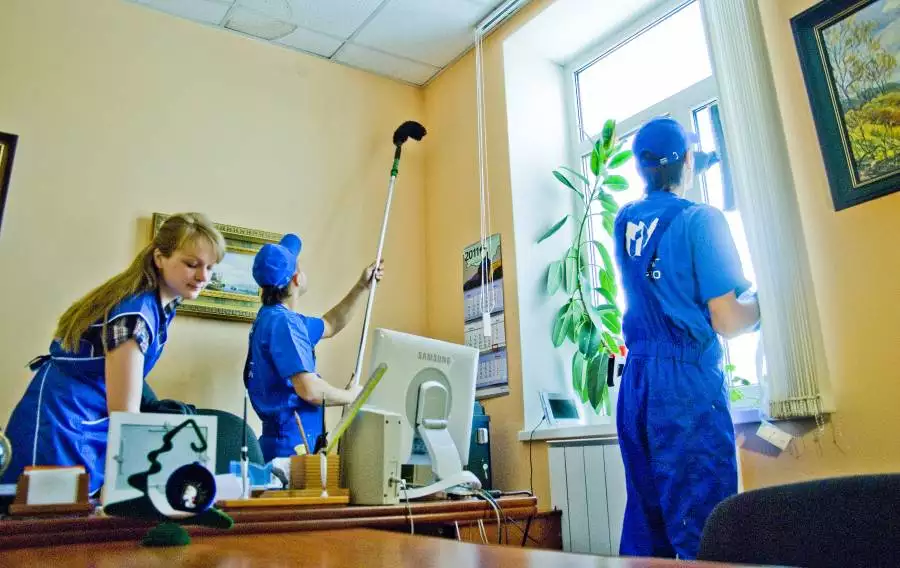 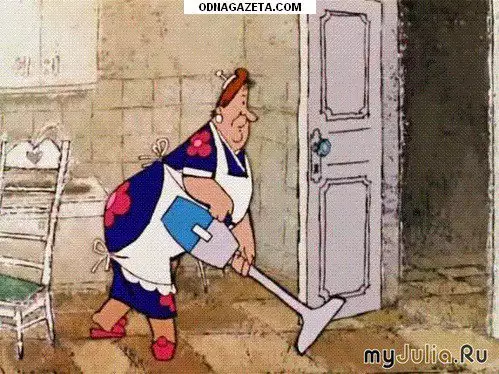 Культура проведення масових заходів. Йдеться перш за все про культуру проведення різного роду нарад, переговорів і бесід.
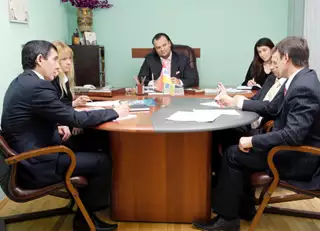 Культура прийому відвідувачів. Вона передбачає дотримання правил і вимог при прийомі працівників як з особистих, так і по службових питаннях.
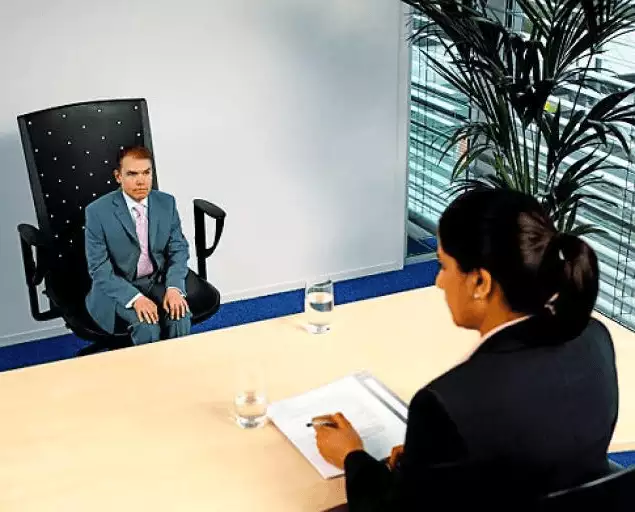 Культура в роботі з листами. Сюди входять обов'язкова реєстрація листів, певні терміни їх розгляду, персональна відповідальність керівника за своєчасне і правильне реагування на них, обов'язкова відповідь на кожен лист.
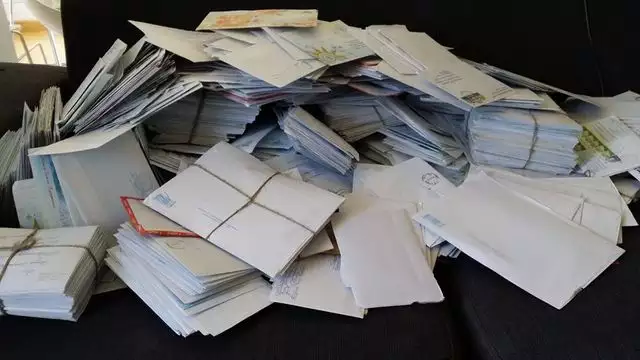 Культура мови. Близько 80% робочого часу менеджера пов'язане з контактами з людьми. Тому вміння говорити (спілкуватися) є важливою складовою частиною культури праці менеджера.
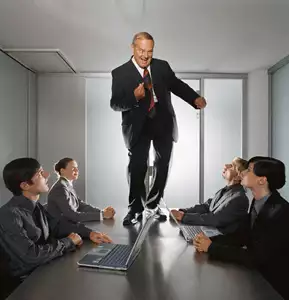 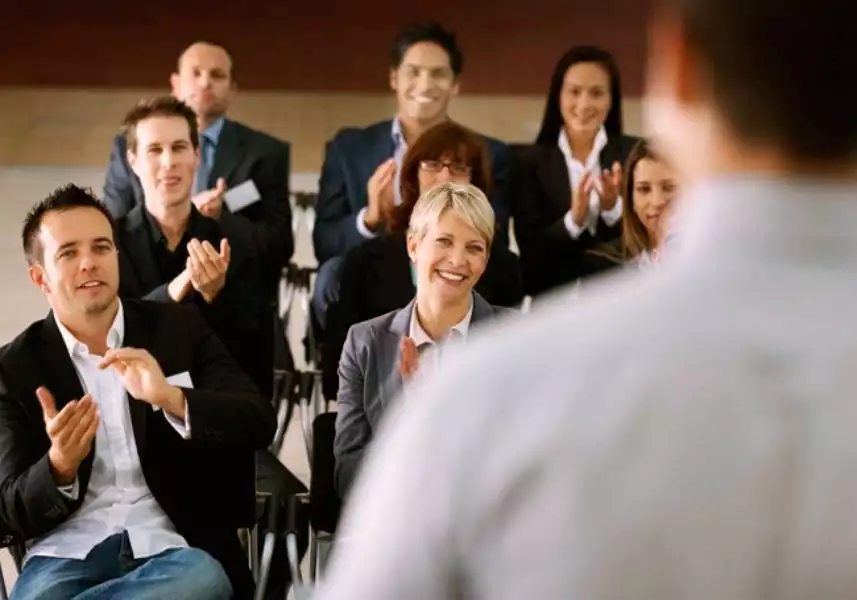 Організаційна культура керівника.
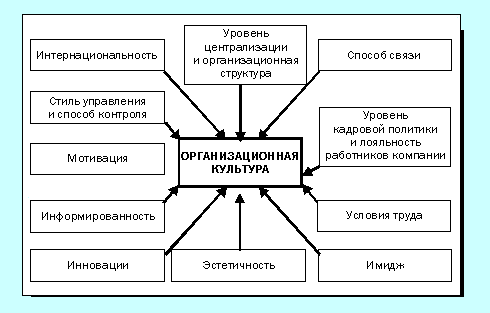 Планування продуктивного робочого часу керівника
Раціональний розподіл робочого часу, тобто суворе планування особистої роботи за наступними напрямками:
- робота з документами;
- робота з кадрами;
- вирішення соціально-економічних питань;
- вирішення комерційних питань;
- наради, переговори;
- непродуктивні витрати часу;
- неуточнений час.
Керівнику в той же час слід мати на увазі, що він повинен враховувати і планувати не тільки робочий, а й вільний час. Адже стара істина свідчить: "Хто не вміє працювати, той не вміє і відпочивати".
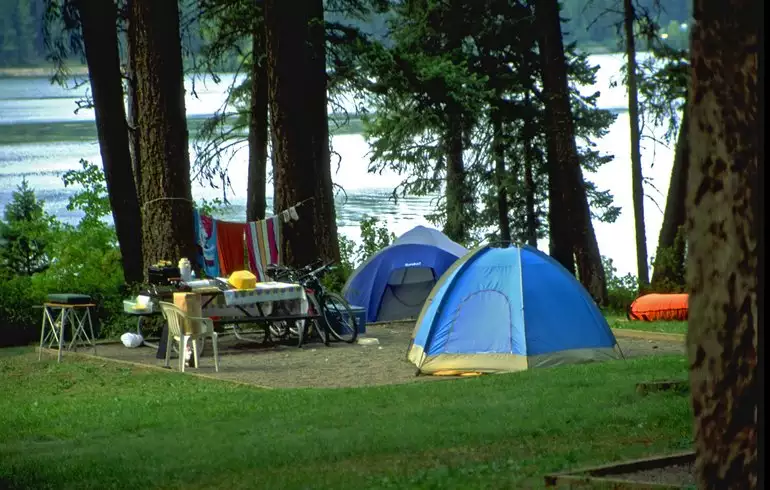 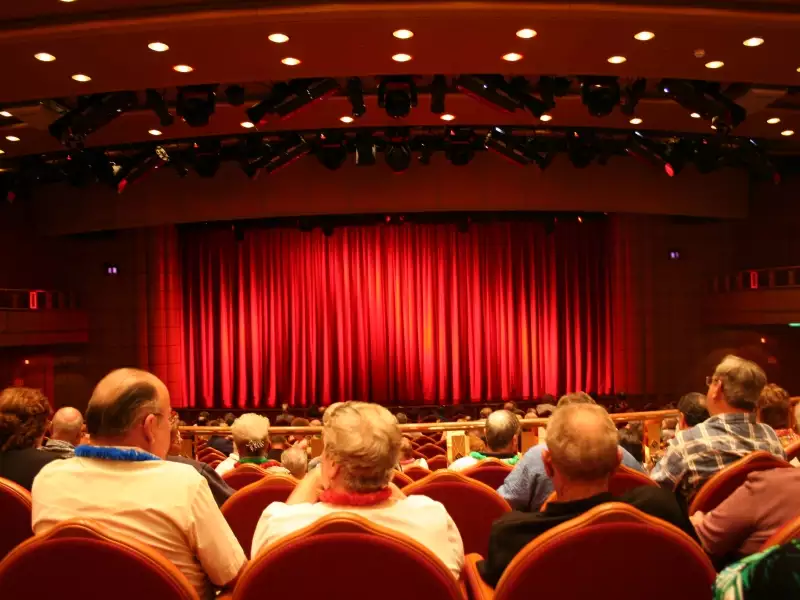